Lesson 2 - Representing Forces
Physics - KS3
Forces and Motion
Mrs Wolstenholme
‹#›
Reminder
‹#›
[Speaker Notes: Video of me pushing an object and pulling an object]
Name the Force
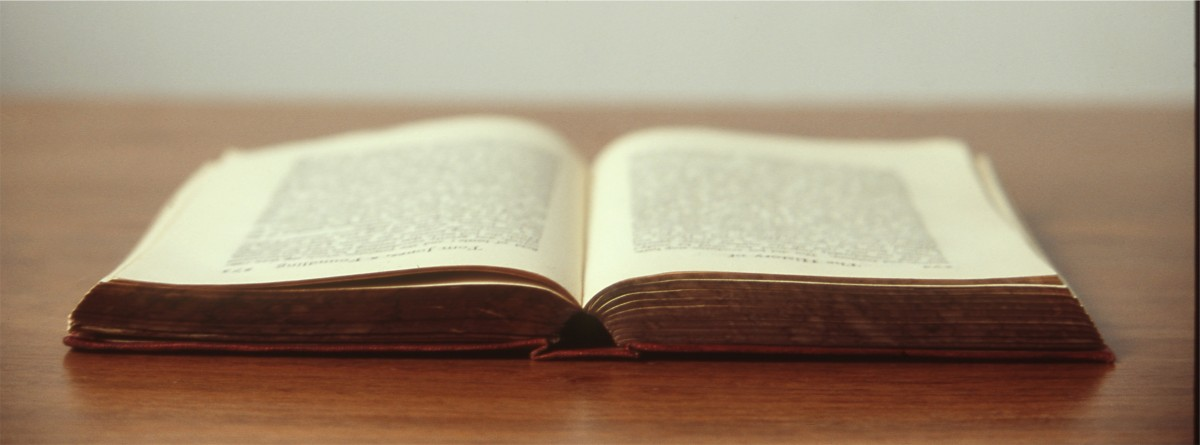 ?
Credit:  no attribution required
‹#›
Name the Force
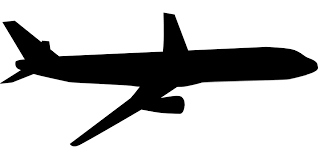 ?
Credit:  no attribution required
‹#›
[Speaker Notes: We know force is measured in Newtons.]
Balanced and Unbalanced Forces
If one of the forces is larger than the other, the forces are unbalanced.
If forces in opposite directions are equal, the forces are balanced.
Air Resistance =  350 N
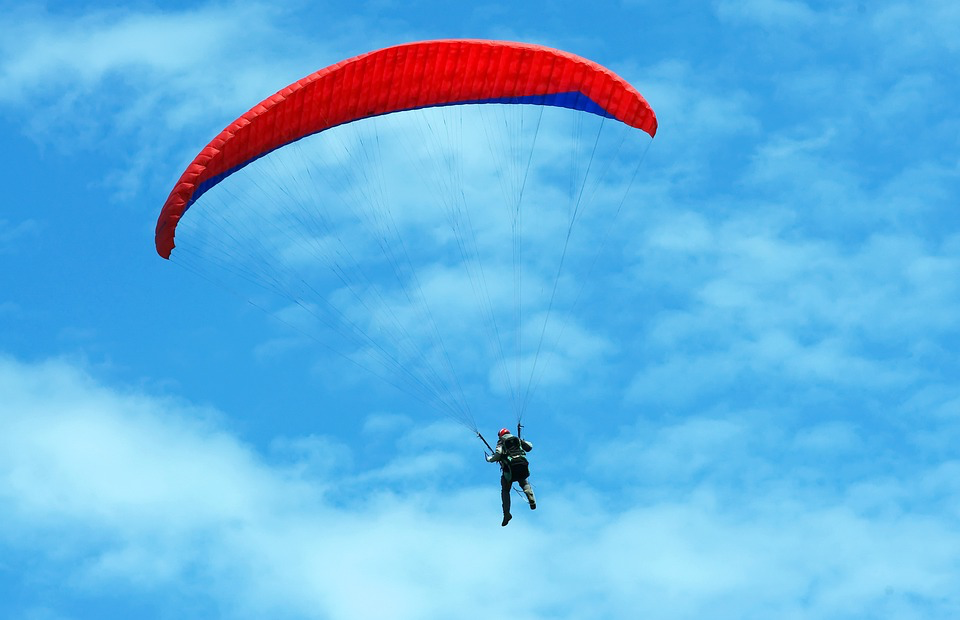 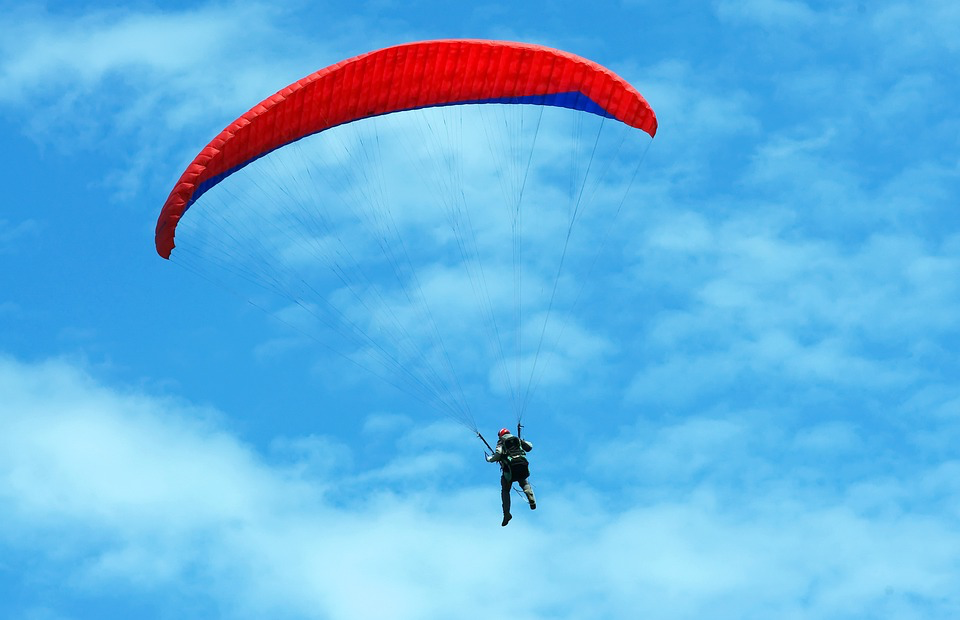 Air Resistance =  200 N
Credit:  no attribution required
Weight = 350 N
Weight = 350 N
‹#›
[Speaker Notes: Unbalanced]
Balanced or Unbalanced?
Upthrust=  350 N
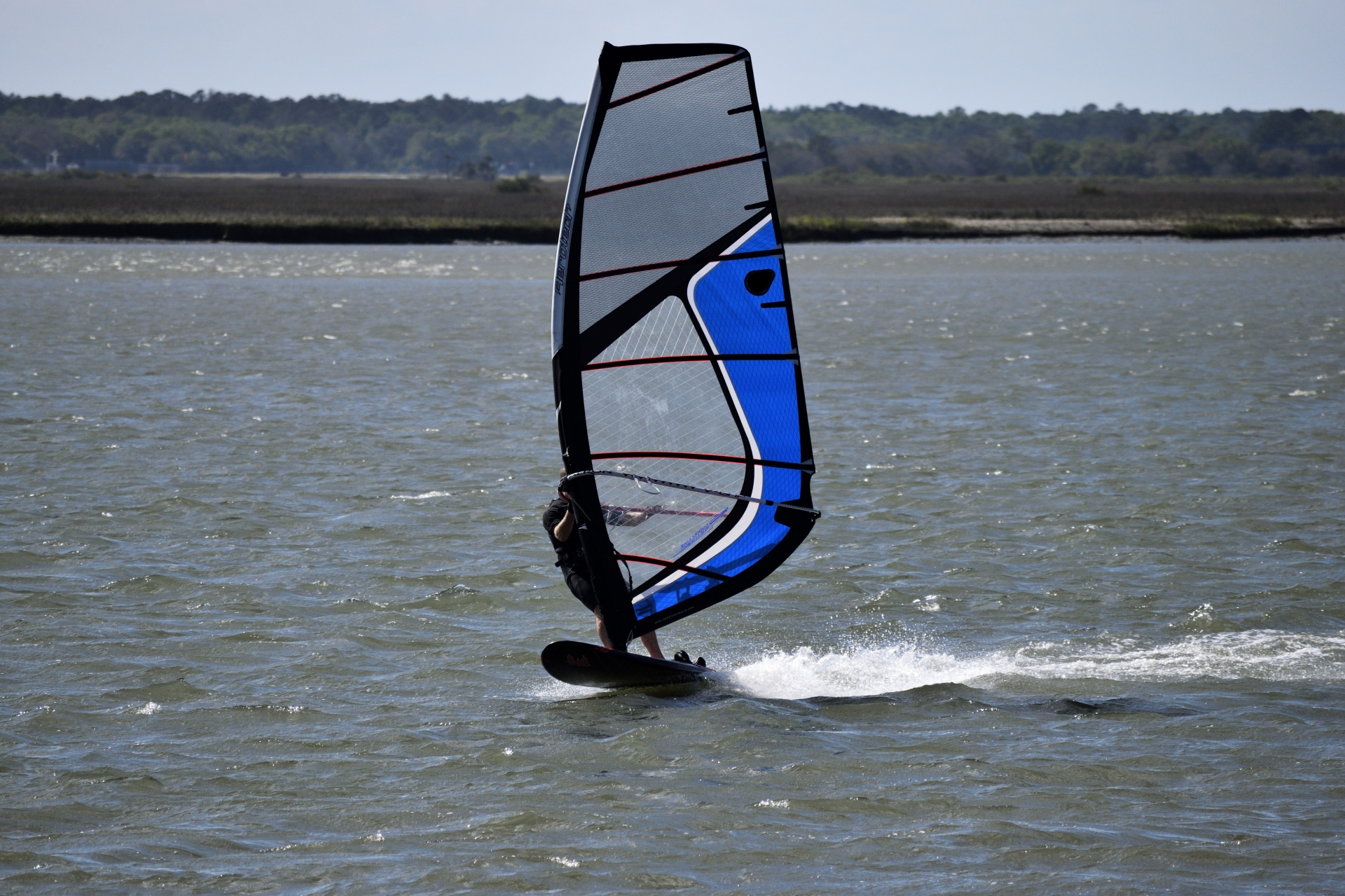 Weight = 500 N
Credit:  no attribution required
‹#›
[Speaker Notes: Unbalanced]
Balanced or Unbalanced?
Upthrust=  500 N
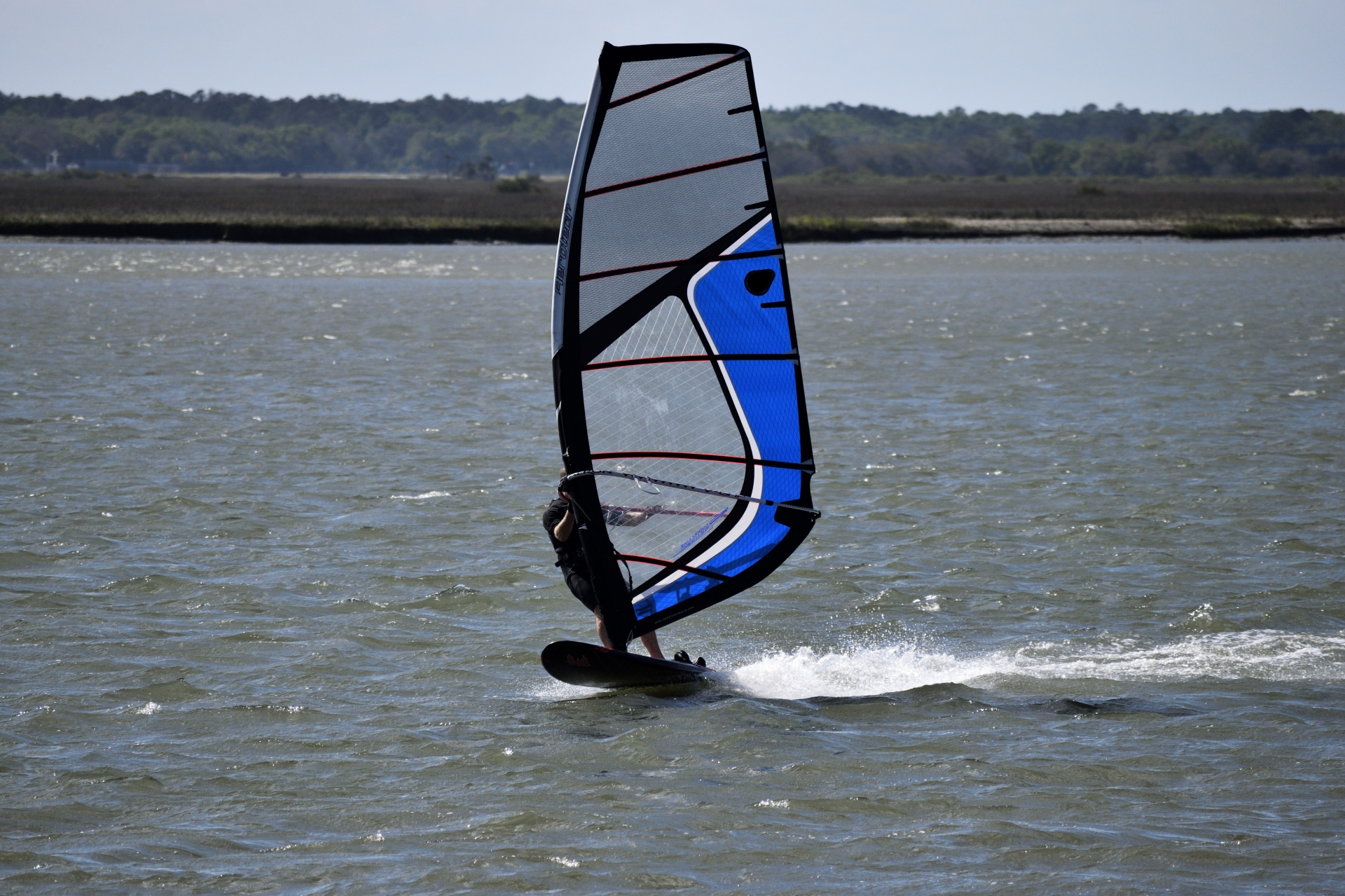 Weight = 500 N
Credit:  no attribution required
‹#›
[Speaker Notes: Unbalanced]
Balanced or Unbalanced?
Lift = 30,000 N
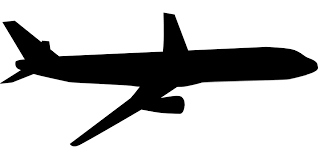 Thrust = 25,000 N
Air resistance = 25,000 N
Weight = 30,000 N
Credit:  no attribution required
‹#›
[Speaker Notes: We know force is measured in Newtons.]
Balanced or Unbalanced?
Lift = 20,000 N
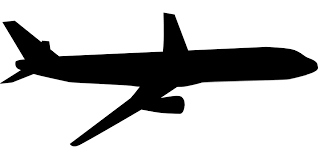 Thrust = 25,000 N
Air resistance = 25,000 N
Weight = 30,000 N
Credit:  no attribution required
‹#›
[Speaker Notes: We know force is measured in Newtons.]
Balanced or Unbalanced?
Lift = 30,000 N
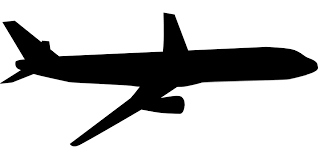 Thrust = 40,000 N
Air resistance = 25,000 N
Weight = 30,000 N
Credit:  no attribution required
‹#›
[Speaker Notes: We know force is measured in Newtons.]
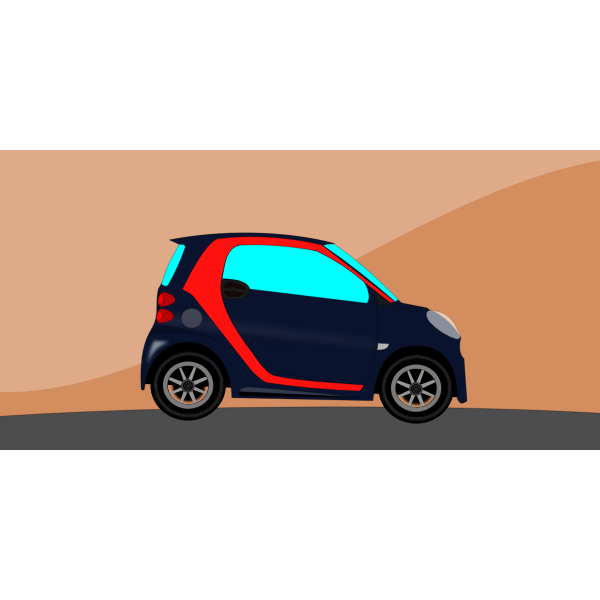 Representing Forces
Normal Contact
Normal Contact
Air resistance
Air resistance
Thrust
Thrust
Weight
Weight
Credit:  no attribution required
‹#›
[Speaker Notes: Now the car is moving. We need to add the other forces]
Representing Forces
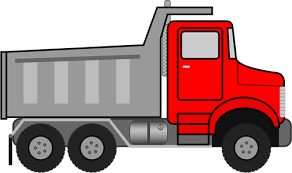 Normal Contact
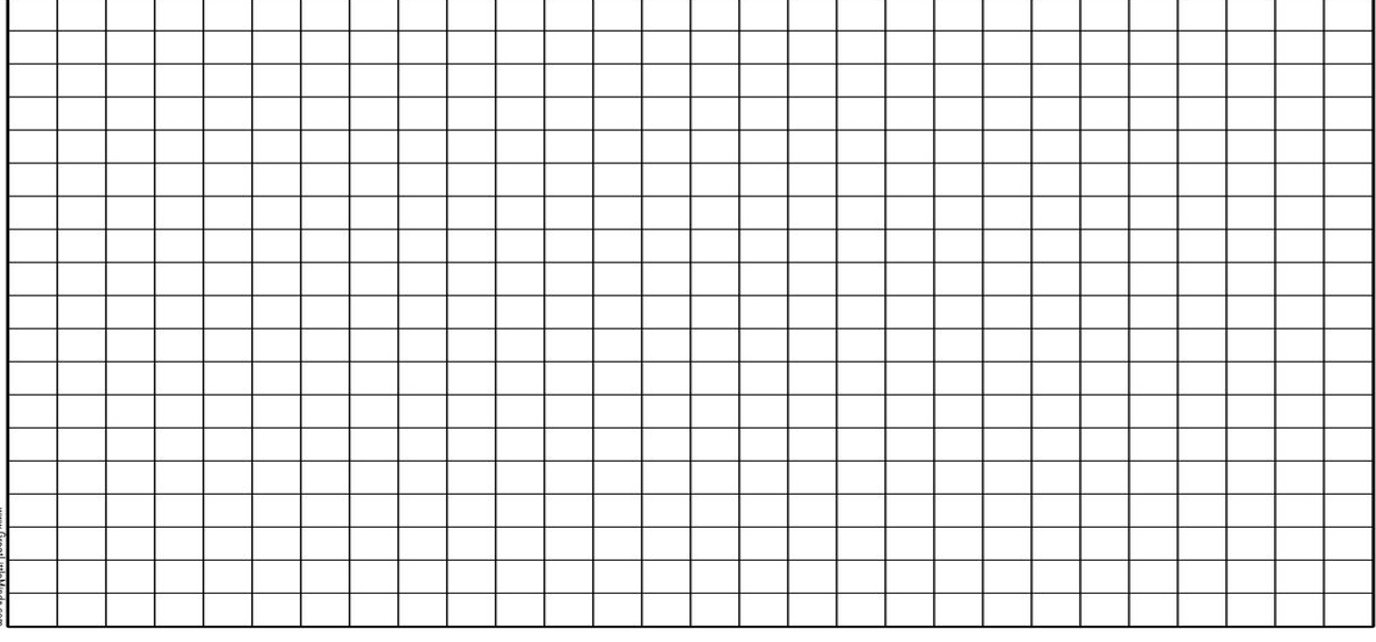 Thrust
Credit:  no attribution required
Air resistance
Draw a diagram representing the forces on this truck. The thrust is larger than the air resistance.
Weight
‹#›
Representing Forces
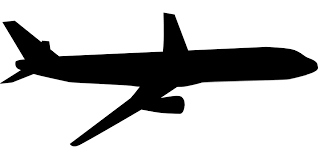 Lift
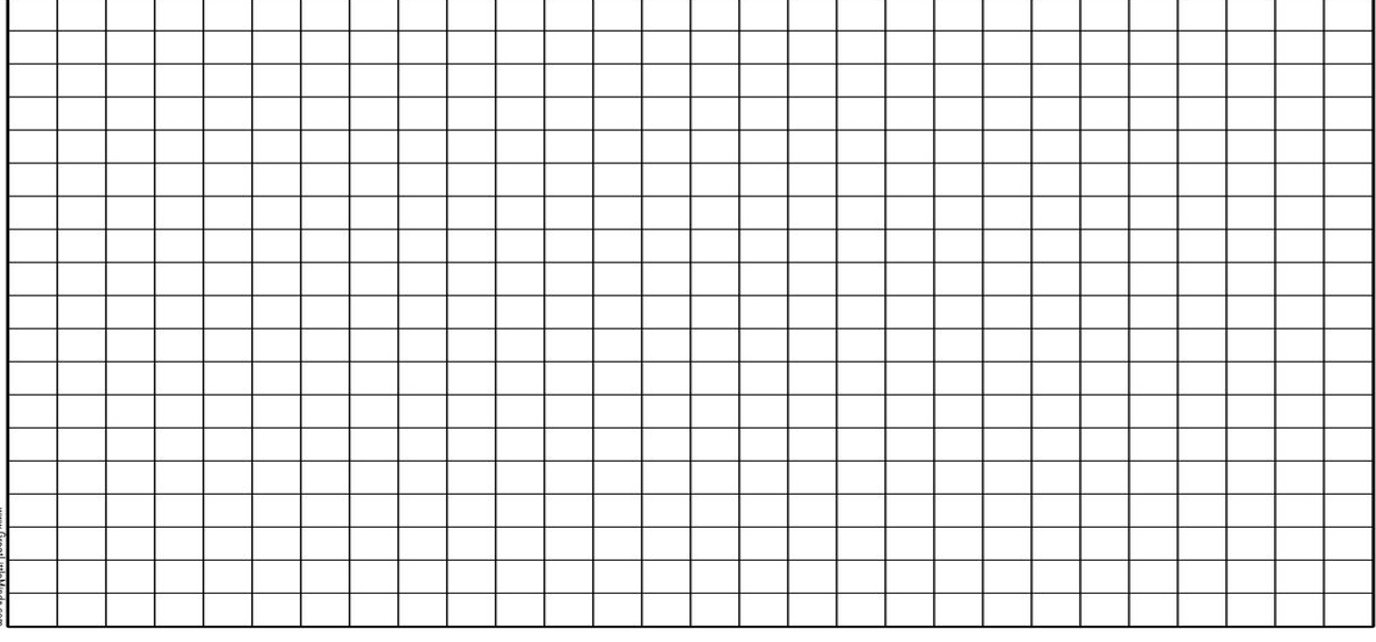 Credit:  no attribution required
Thrust
Air resistance
Draw a diagram representing the forces on this plane. The lift is larger than the weight. The thrust and air resistance are balanced.
Weight
‹#›
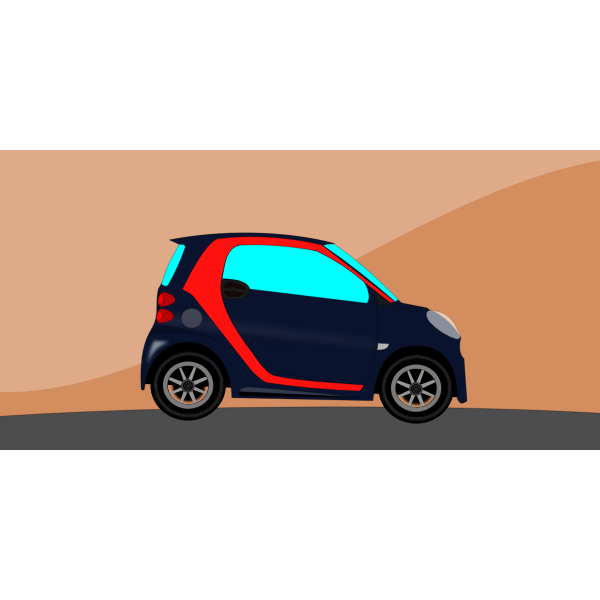 Representing Forces
Normal Contact
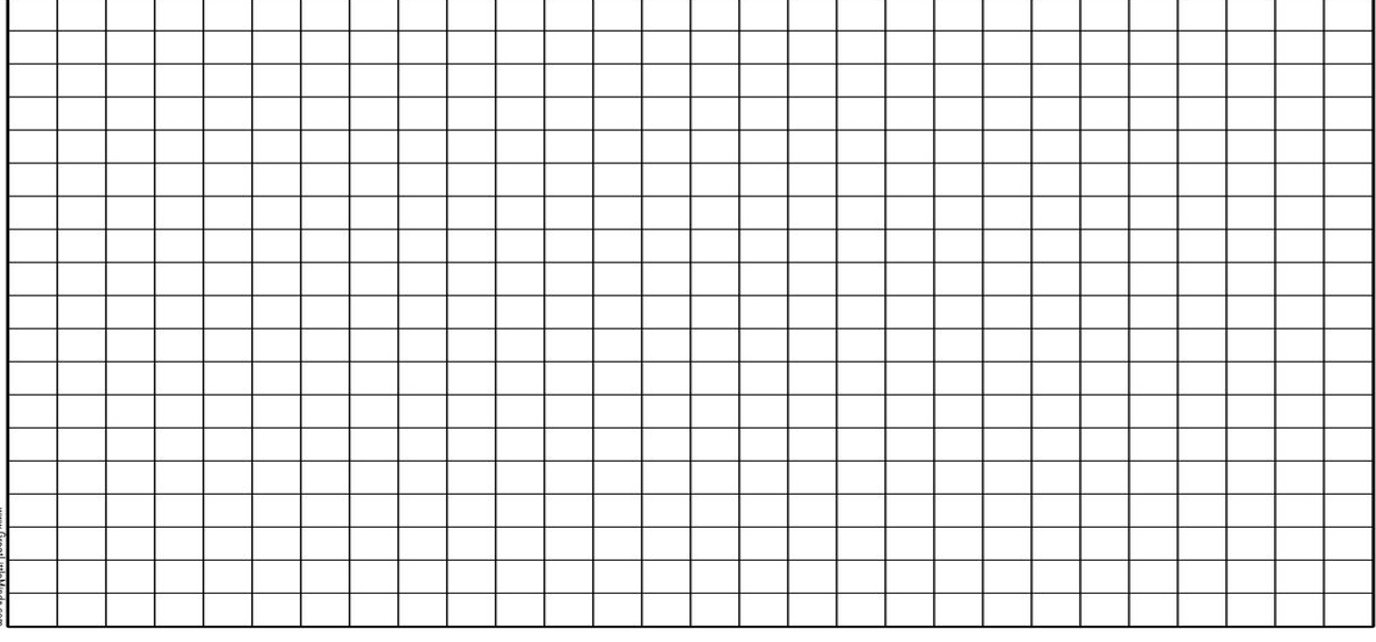 Credit:  no attribution required
Your Turn: Draw a diagram representing the forces on this car. The thrust and air resistance are balanced.
Weight
‹#›
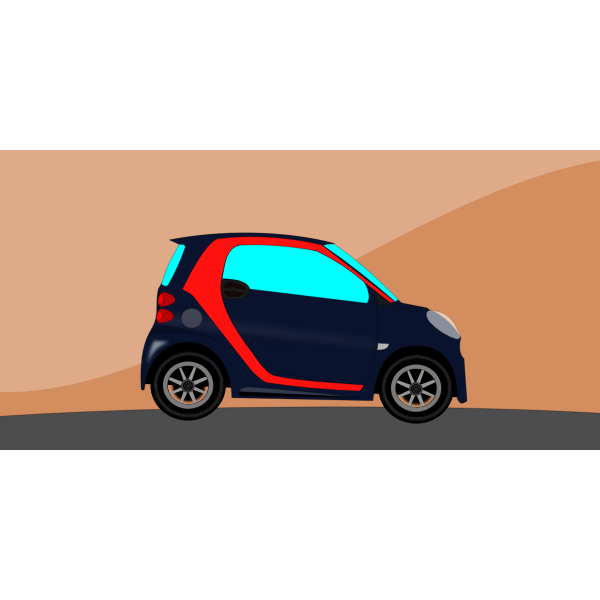 Representing Forces
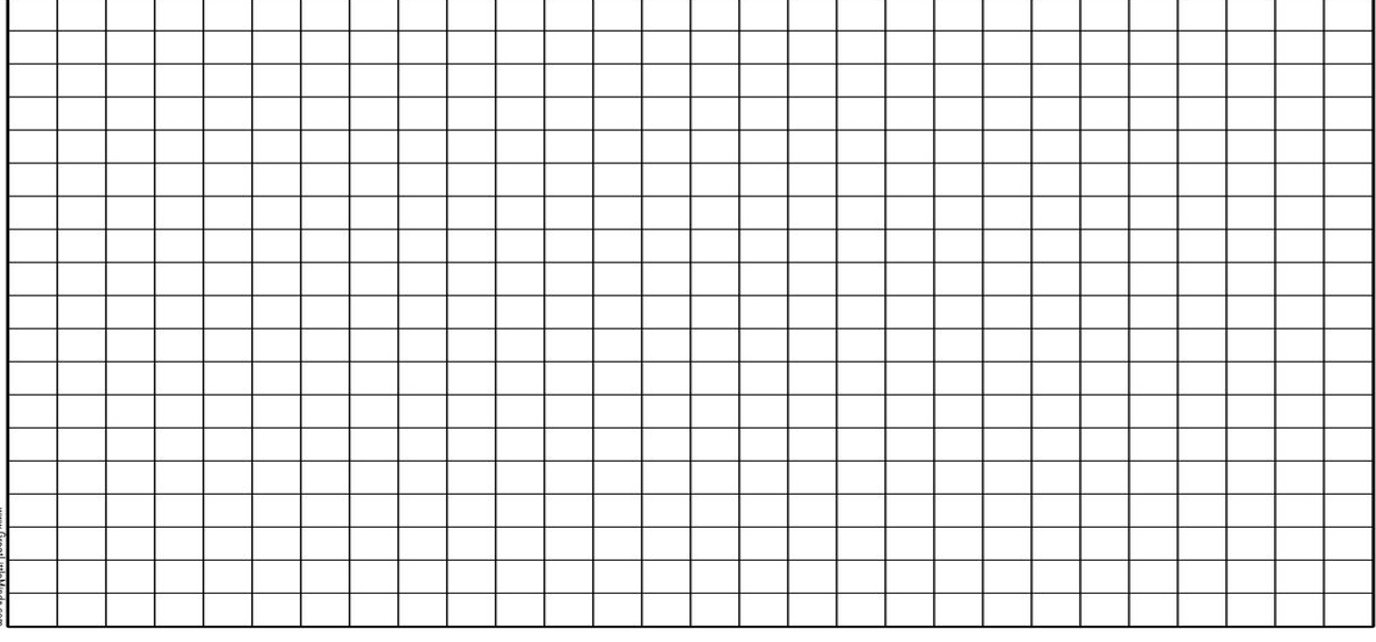 Credit:  no attribution required
Your Turn: Draw a diagram representing the forces on this car. The thrust is larger than the air resistance.
‹#›
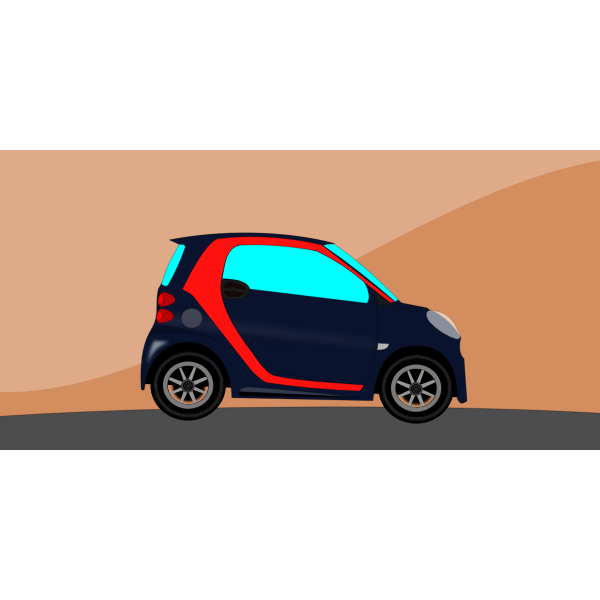 Representing Forces
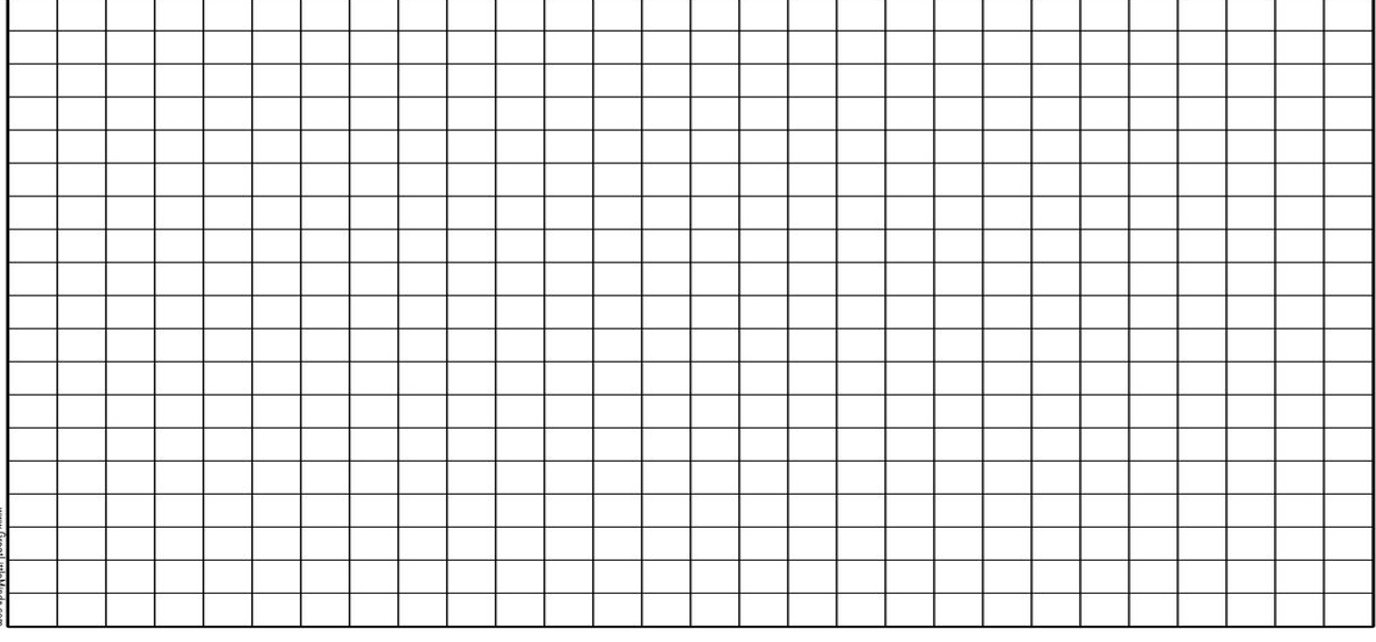 Credit:  no attribution required
Your Turn: Draw a diagram representing the forces on this car. The thrust is smaller than the air resistance.
‹#›
Representing Forces
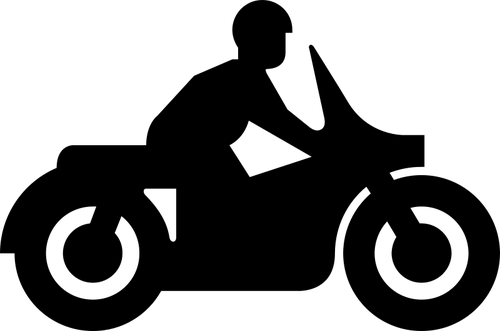 Normal Contact
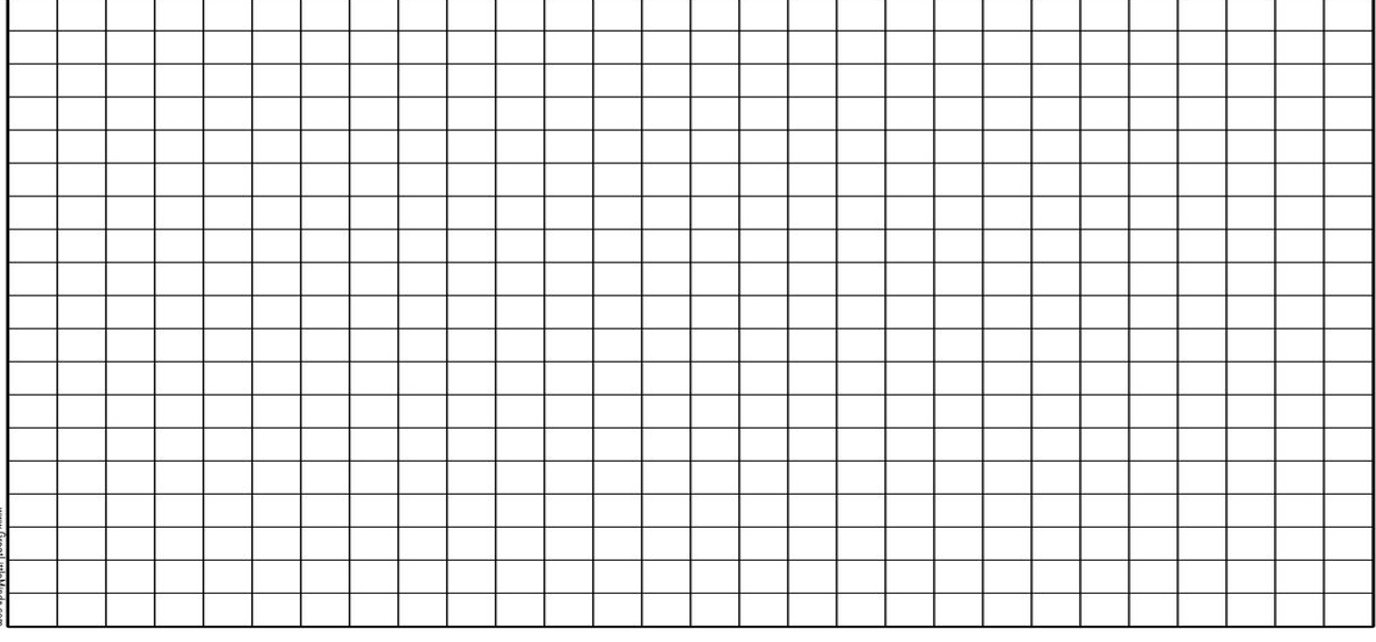 Credit:  public domain
Air resistance
Thrust
A motorcycle has a thrust of 500 N. The air resistance is 100 N. The weight and the normal contact force are 300 N.
Weight
‹#›
Representing Forces
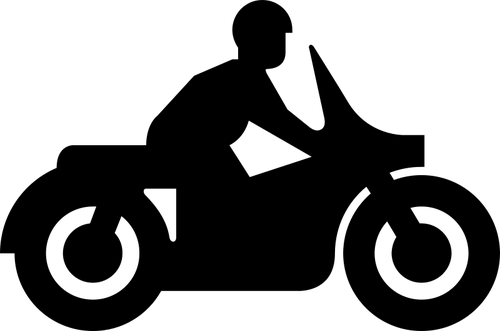 Normal Contact
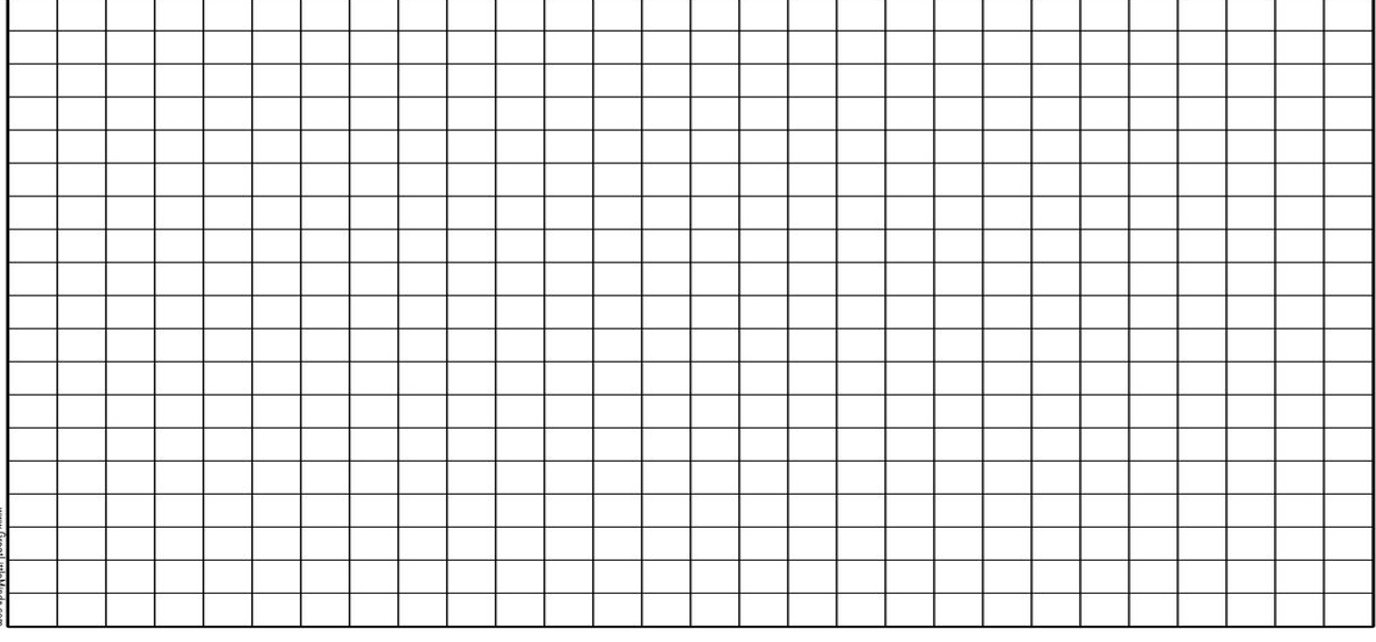 Credit:  public domain
Air resistance
Thrust
Is the motorcycle balanced?
Weight
‹#›
Representing Forces
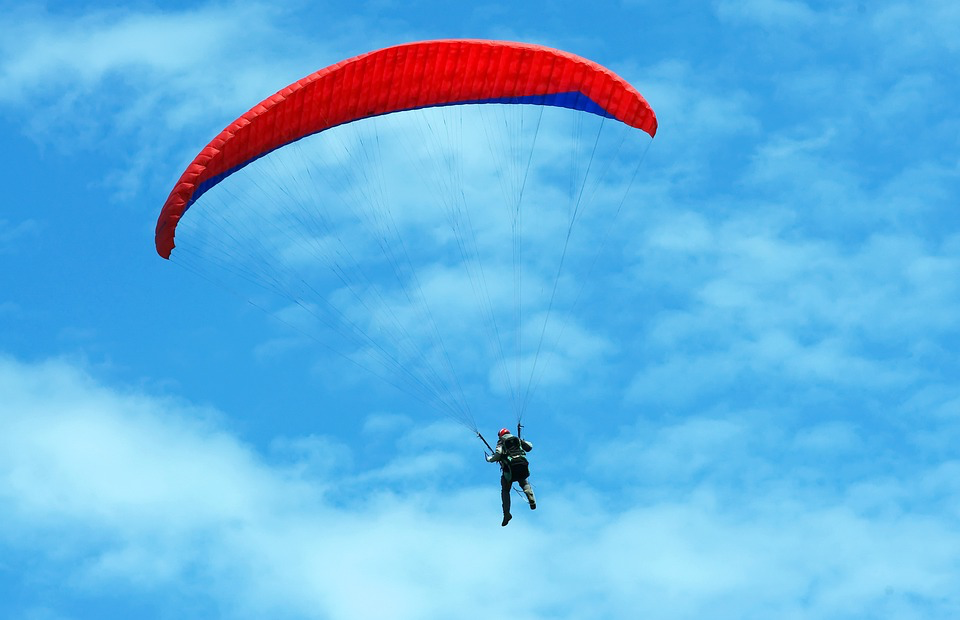 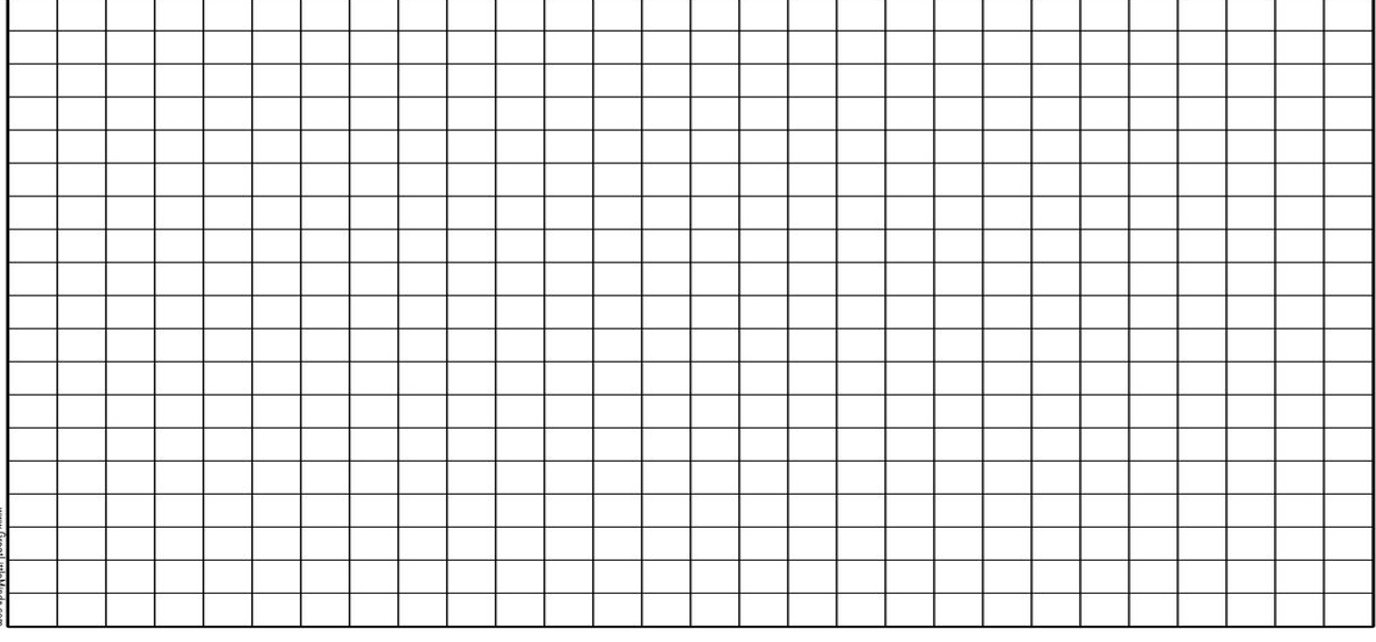 Credit:  public domain
Your Turn: There is a weight of 500 N and an air resistance of 300 N on the parachutist. Are the forces balanced?
‹#›
Representing Forces
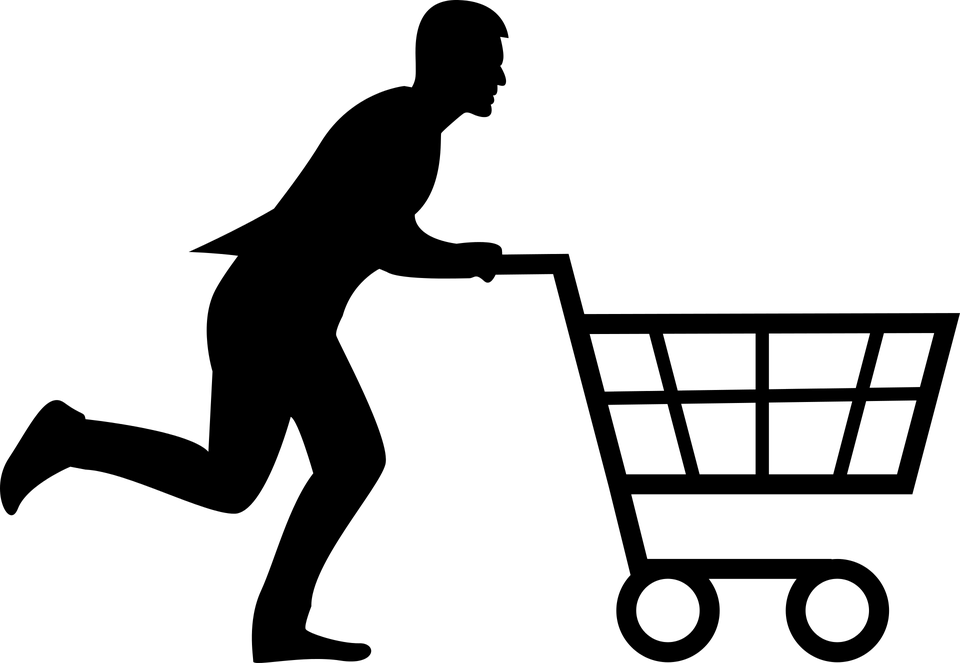 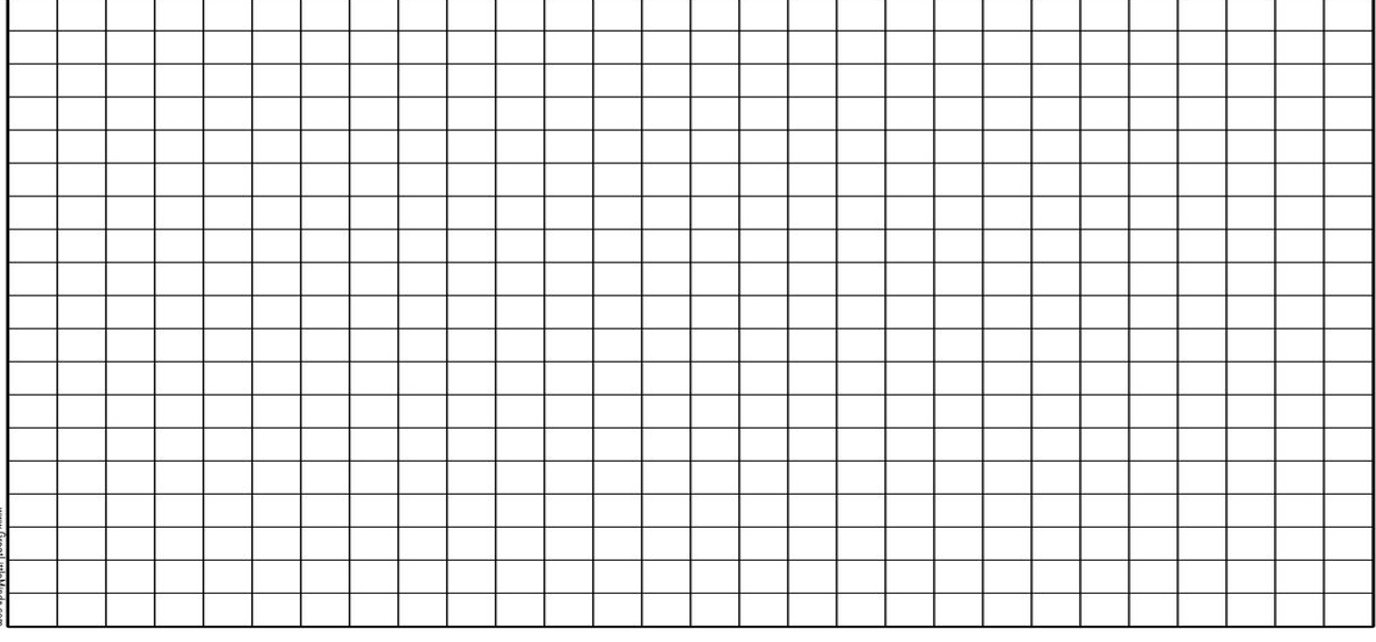 Credit: no attribution required
Your Turn: The trolley is pushed with a force of 70 N. There is a frictional force of 30 N. The weight and normal contact force are 50 N. Is the trolley balanced?
‹#›
Well Done!